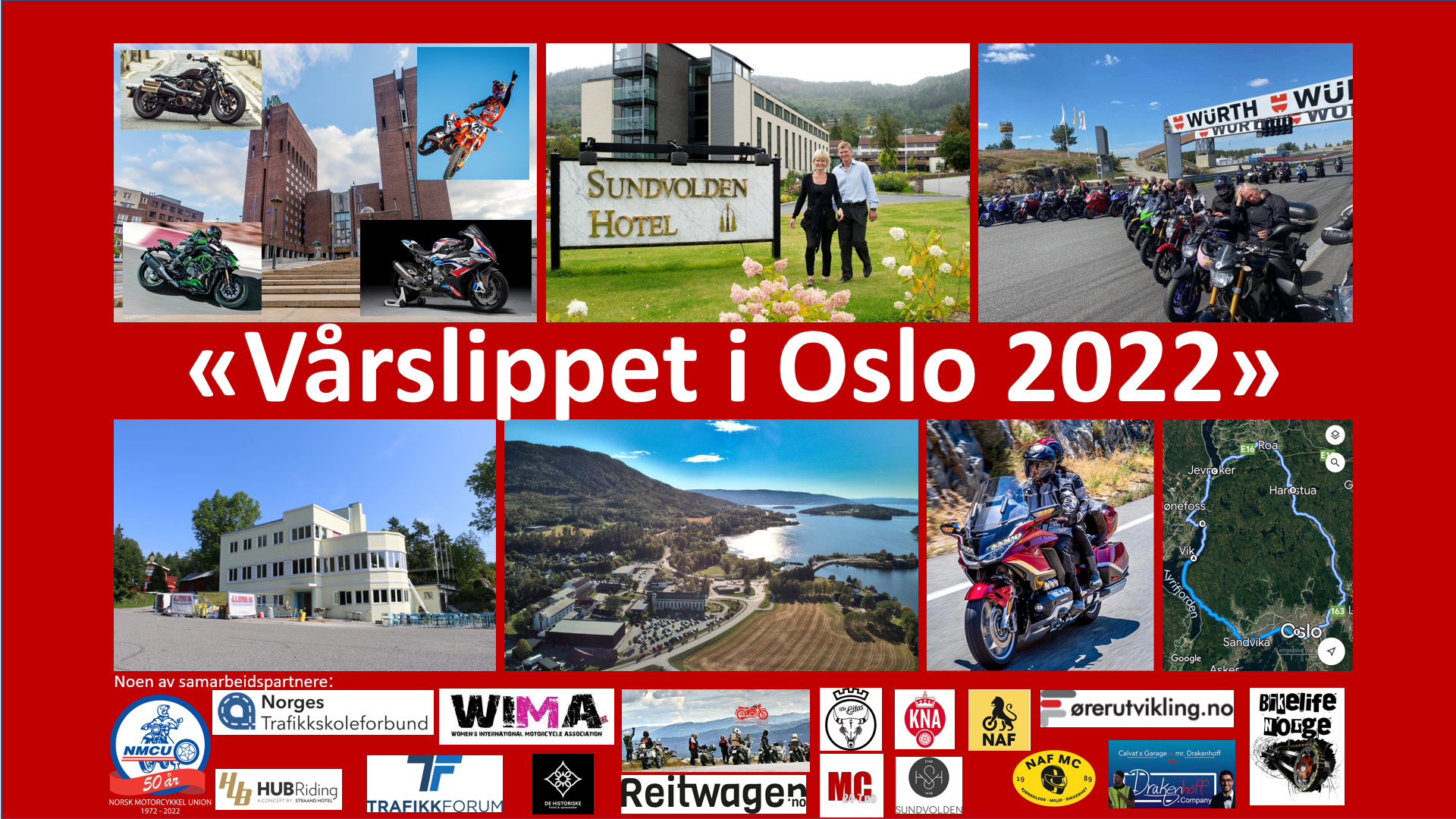 Kolonnetrasé
Estimert tidsskjema kortesje
Avreise kortesje fra Tyrigrava	Kl 11:00
Passering Hjulet	 	Fra kl 11:05
Passering Ryenkrysset		Fra kl 11:25
Passering Sandvika		Fra kl 11:50
Passering Sollihøgda		Fra kl 12:05
Ankomst Sundvolden		Fra kl 12:30
Trasé
197 km / 3,5 time kjøring
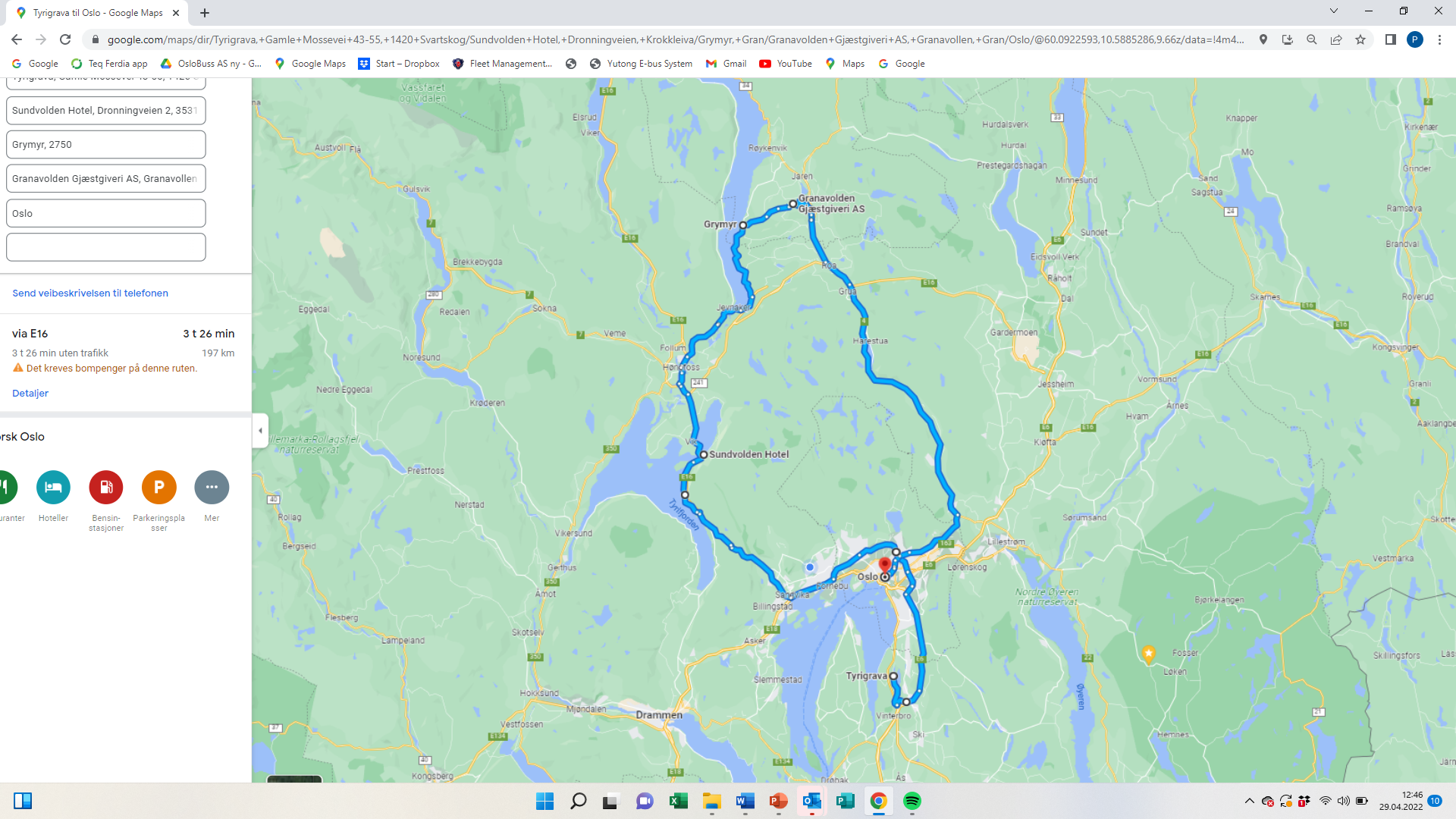 Kolonnetrasé
Tyrigrava – Vinterbro – Ryenkrysset – Sandvika – Sollihøgda – Utvikstranda – Sundvolden
	77 km / 1 time og 30 min kjøretid
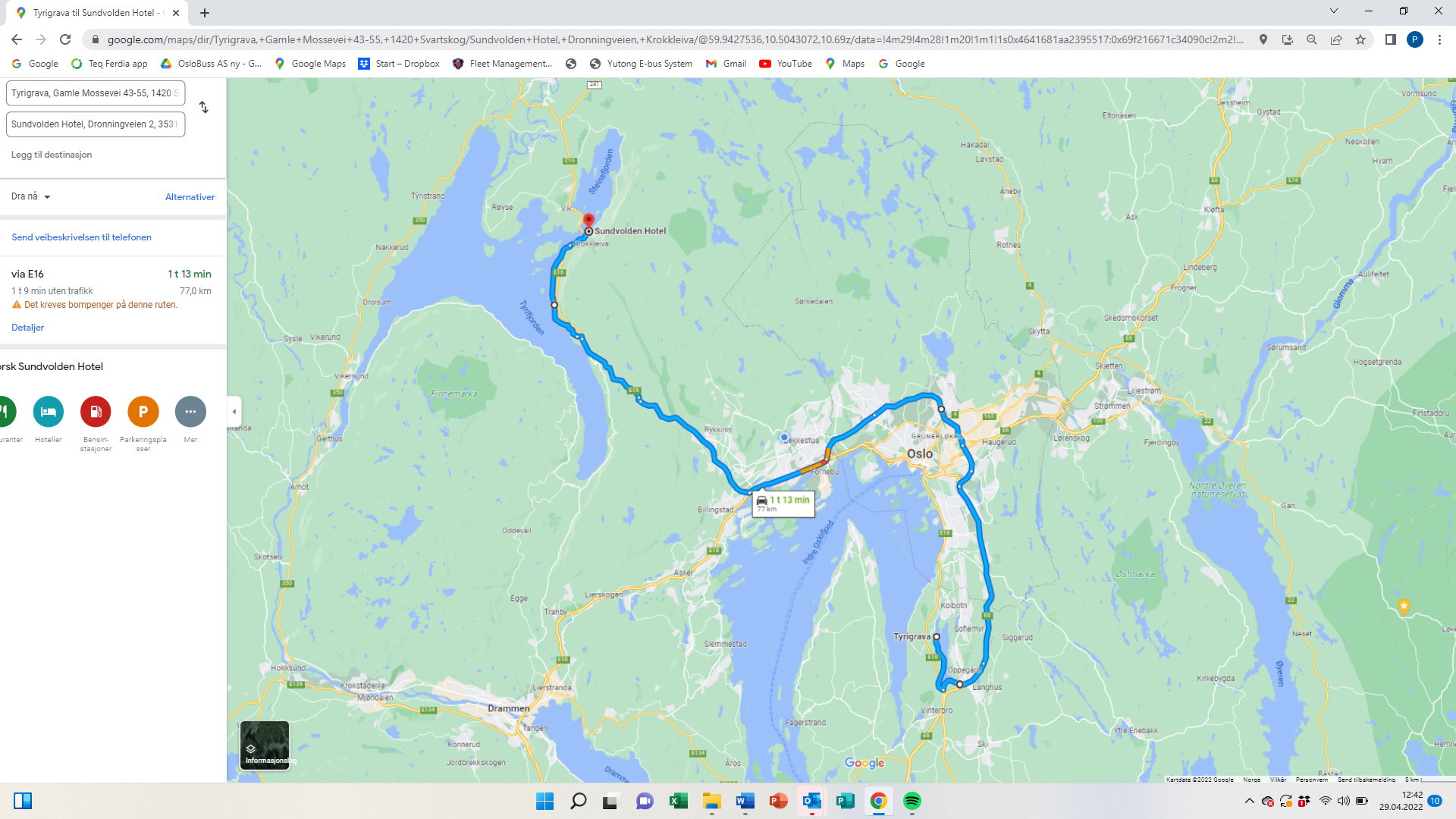 Sundvolden - Granavolden
Sundvolden – Åsaveien - Klækken – Jevnaker – Grymyr – Granavolden
50 km / 1 time kjøretid
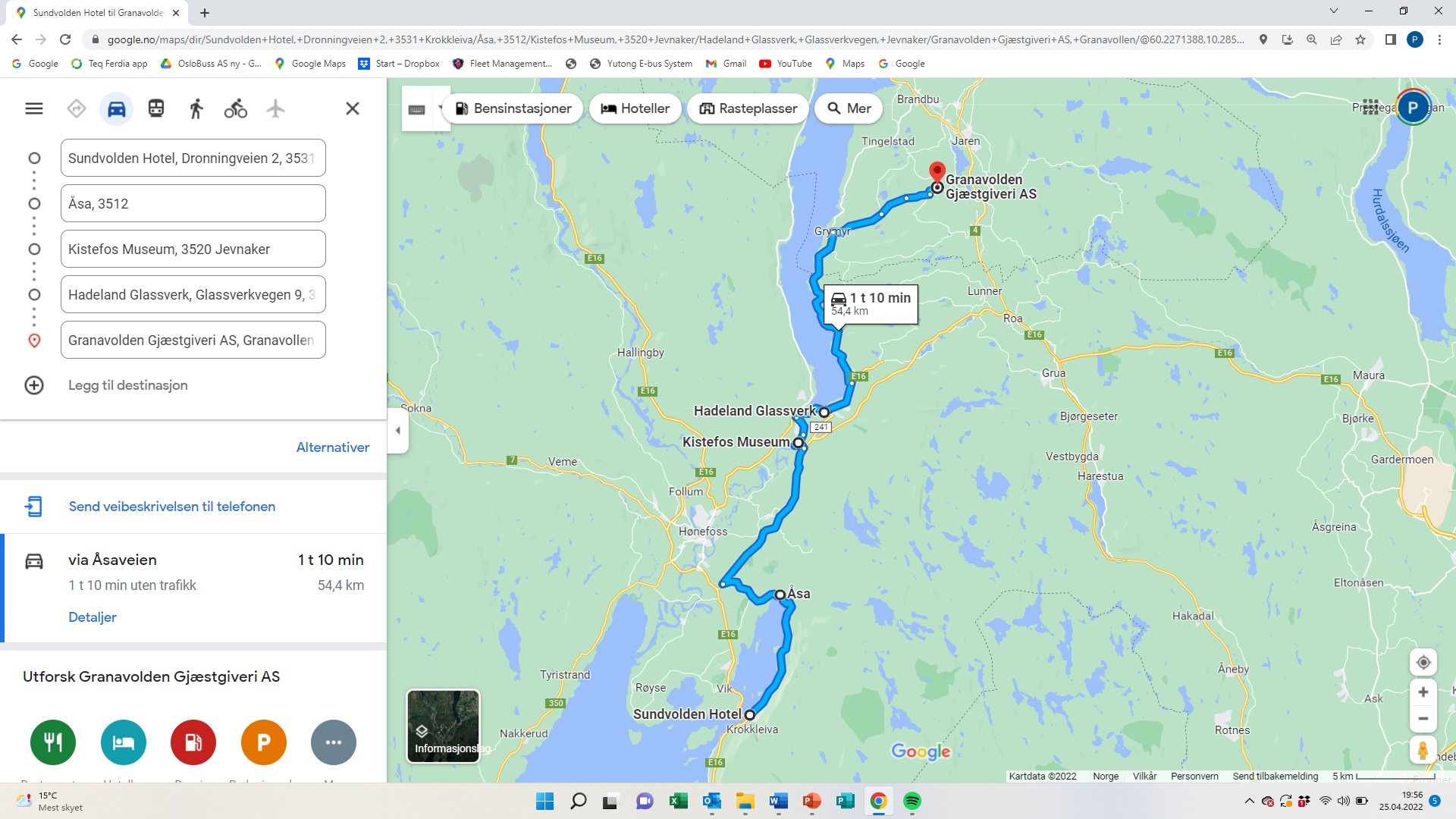 Granavolden - Oslo
Granavolden – Gran – Roa – Nittedal – Oslo
70 km / 1 time og 10 min kjøretid
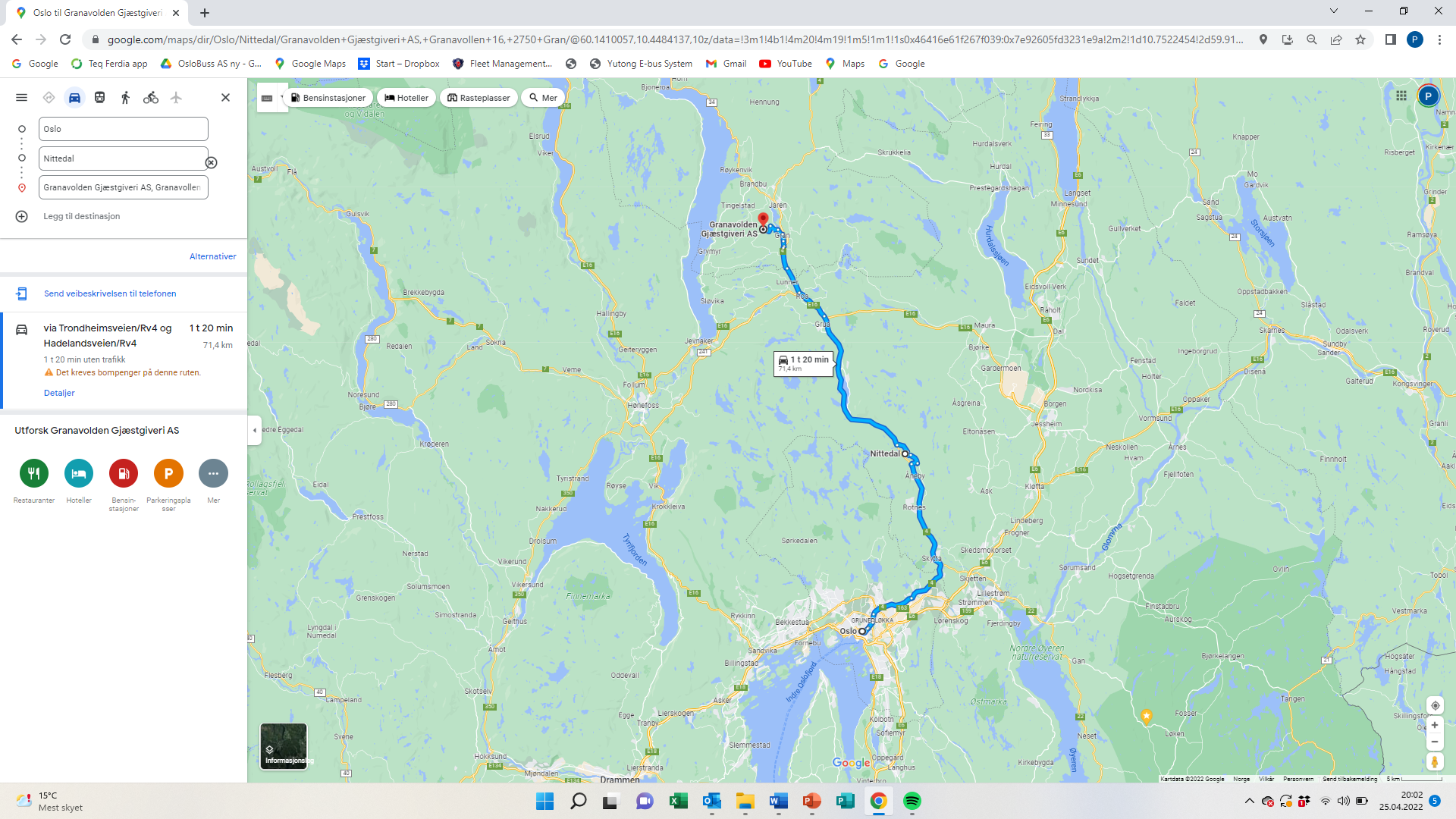 Sundvolden - Oslo
Sundvolden – Åsaveien - Klækken – Jevnaker – Roa – Oslo
100 km / 1 time og 50 minutter kjøretid
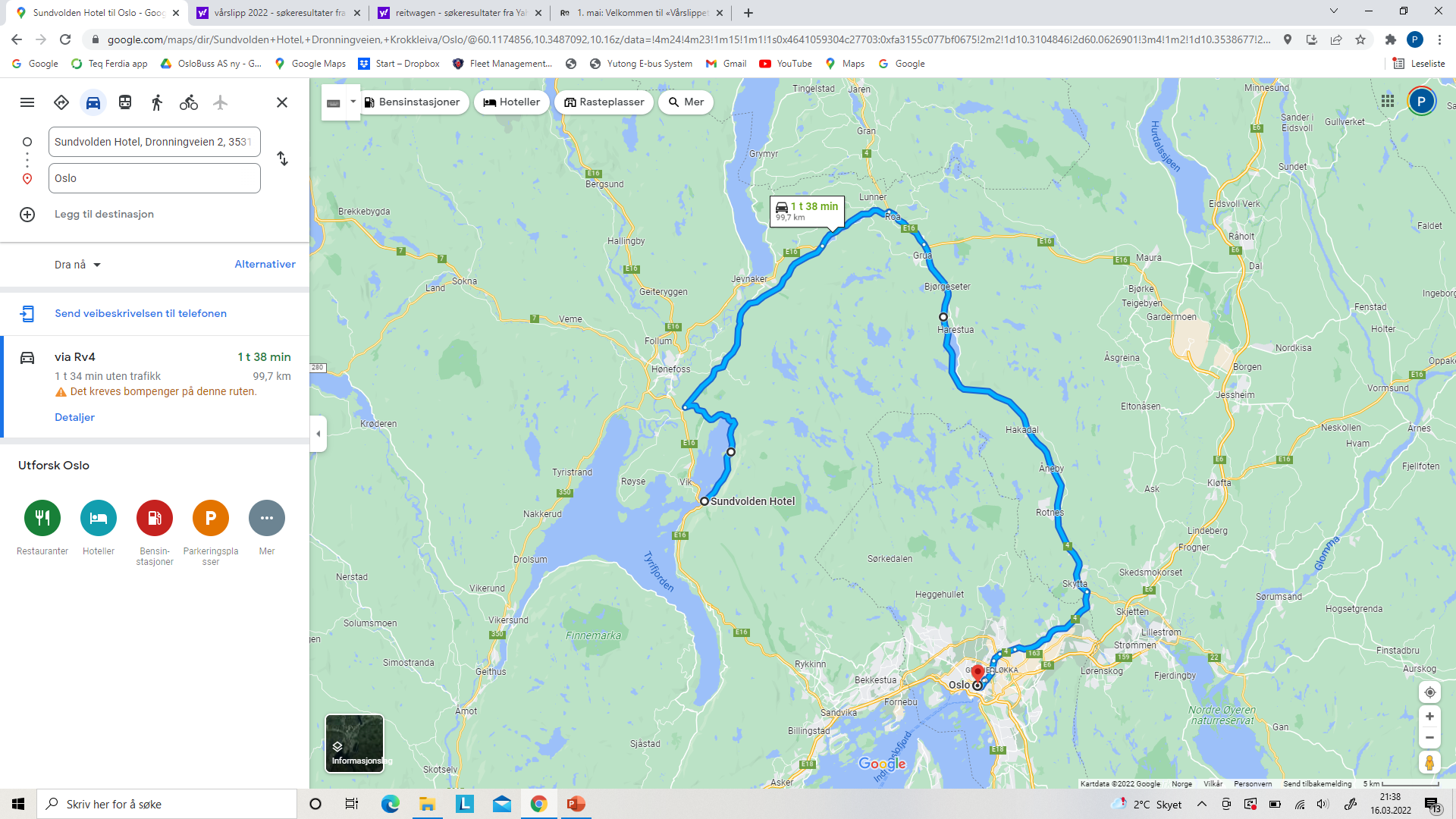